Create Form 486 – Receipt of Service Confirmation and Children’s Internet Protection Act and Technology Plan Certification Form
Reminder:  Tech Plans are no longer required, but you must still check the box with the “if required” language.
Start Form 486
From My Landing Page, click Form 486 from the top right.
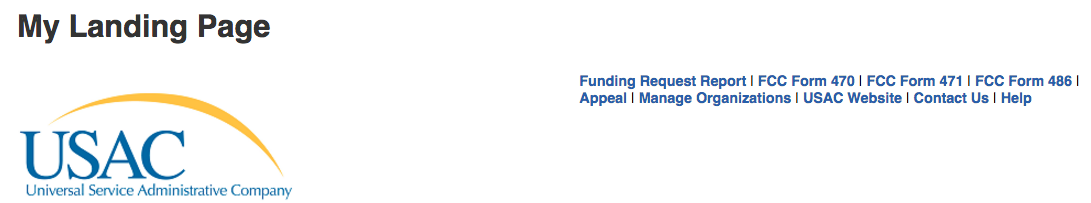 2
Nickname, FY, Contact
Enter Nickname - similar to 471 form! Choose Funding Year.  Enter name of Main Contact – must be a user in EPC!  Choose Continue
2020
3
Select your FRN(s)
In this sample, there is only 1 FRN from which to choose – however, if you have received ALL of your FCDLs, you may create one 486 for ALL of your apps!
4
Add all (x) FRNs
TIP:  To add all FRNs, skip the “filters” and go right to the box to “Add all (x) FRNs”
5
Continue
All FRNs now show up under “Selected FRNs” section.
6
Review your choice, Continue
BEWARE: All 2020 486 apps should start 7/1/2020.  If your start date is OTHER THAN 7/1/2020, your 486 will be delayed, which means your money and your projects will be delayed.
7/1/2020
7/1/2020
7
Early Filing
This box can be problematic, but there is a simple rule: 
FCDL on or before July 31, check the box.
FCLD on  or after Aug 1, leave blank.

Do not check this box under any circumstances
8
Certifications
Check box #3 is for consortia only
9
CIPA Certifications
Clicking the incorrect CIPA certification on this page will land you in EPC limbo – please be careful.
Click Preview to continue
10
Click Print Preview
11
Preview your form
12
Extra check boxes!
There are more checkboxes in the print preview
These are for the consortia lead!
Print your DRAFT form using your browser’s print function, and/or create a PDF for your electronic records (optional)
You may print the certified form at end of process
13
Certify
14
Complete certification
15
Print/Save the Certified 486
Print this actual page using a screen shot, or your browser's print function
Use the blue hyperlink above to get a full copy of the 486
Check your email for your 486 confirmation which includes
The .pdf of the 486 Notification letter and
The .xls spreadsheet
16